Cuba chart notes
Cuba
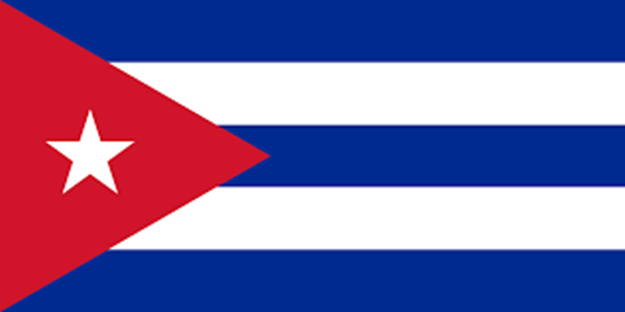 - became independent in 1902
- have had many leaders/dictators
- wealthy country but most people
  were poor and unhappy with the
  government and the command 
  economy
Questions about notes – answers only
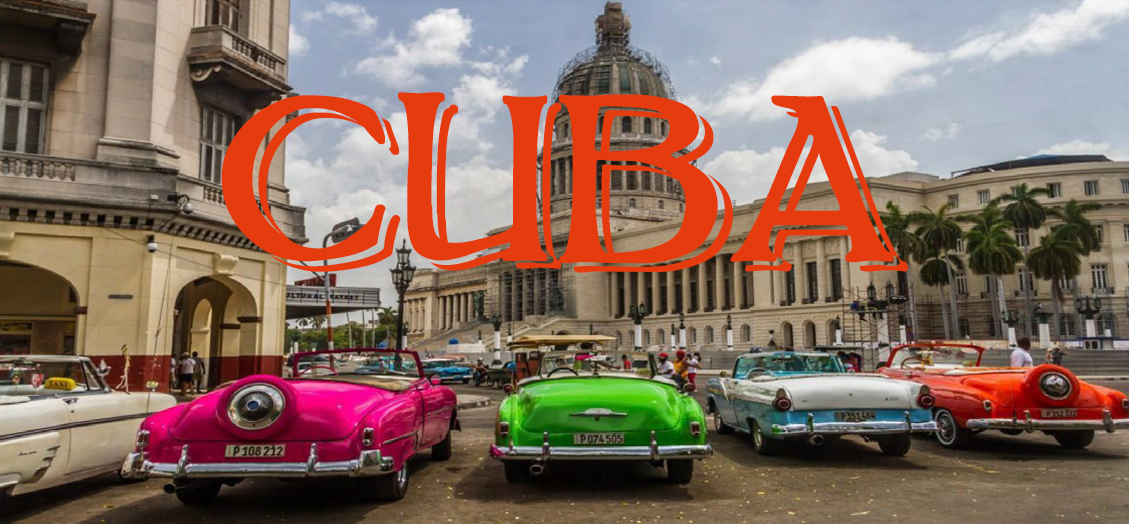 When did Cuba become an independent country?
Although the country was wealthy, most people were _________.
Fulgencio Batista
- 1939 – elected President, later
  became dictator
- corrupt, most people unhappy,
  lots of problems
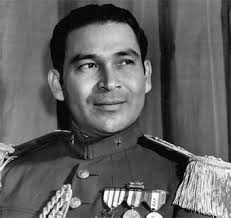 Cuban Revolution
- group of rebels led by Fidel Castro
  won battles against Batista’s
  government
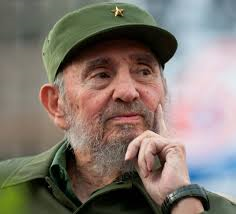 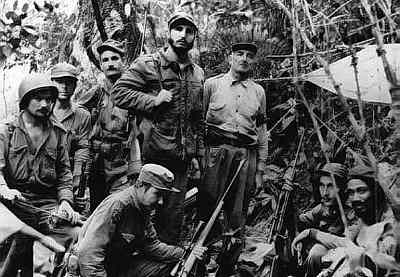 - forced Batista to flee and Castro took over in 1959
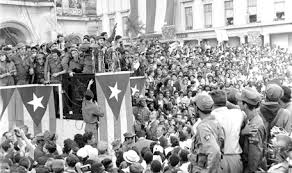 Questions about notes – answers only
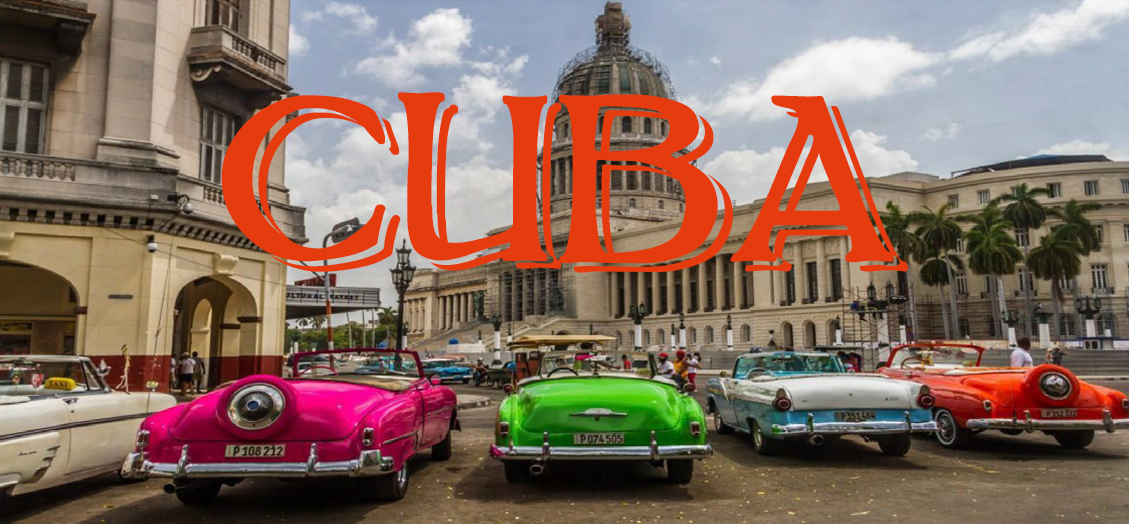 3. Who was elected president in 1939?

4. Which was NOT true while Batista was president?
	A. people were unhappy
	B. government was corrupt
	C. most people were happy
	D. lots of problems
5. Who took over in 1959?

6. How did Castro take over?
	A. won battles over Batista’s gov.
	B. forced Batista to flee Cuba
	C. both of these
	D. none of these
Video questions – copy
July 26, 1953 – how many men?
what happened to Castro?
county he goes to?
Nov. 26, 1956 – how long in mtns?
5. 2 things Batista does to people?
6. what holiday when Batista leaves?
7. what happens during Castro’s speech?
8. good sign or bad sign?
https://www.history.com/topics/cold-war/castro-and-the-cuban-revolution-video
Fidel Castro
- after taking control, he sided with 
 Soviet Union during Cold War and 
 they traded goods and weapons
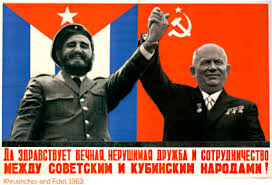 he made Cuba communist like the Soviet Union and he controlled everything, making it an autocratic government
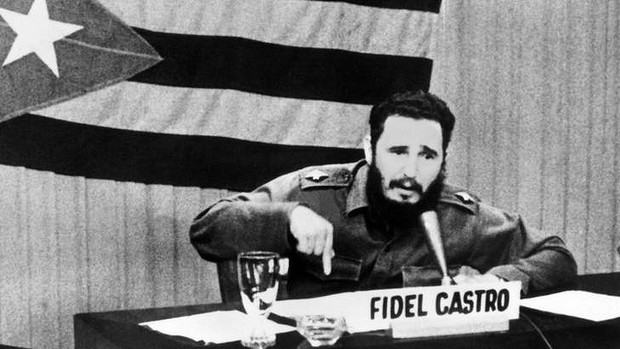 many were not happy and they left Cuba and fled to the United States
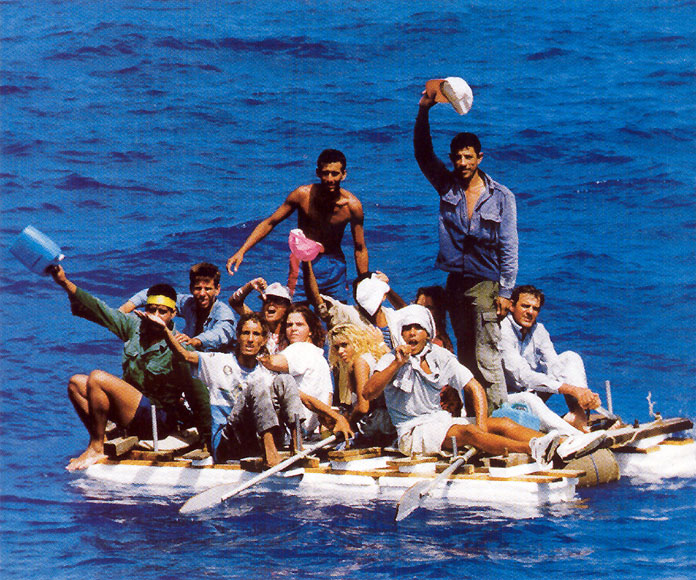 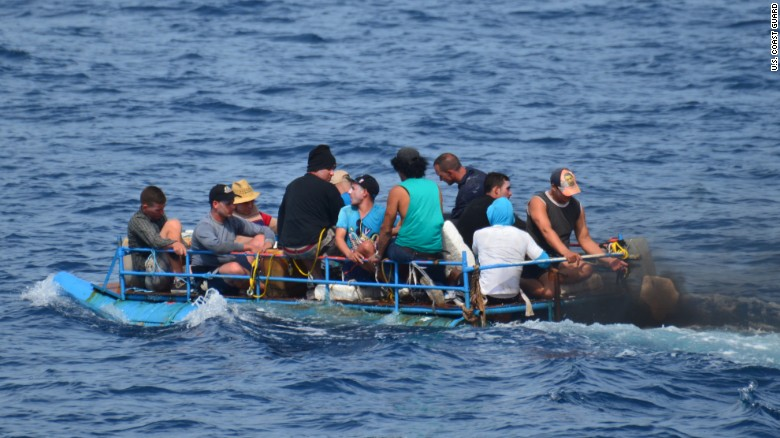 1961 – US cut all ties with Cuba and 
relations between the two countries were tense
Cuba struggled, especially
  when the Soviet Union fell apart
Questions about notes – answers only
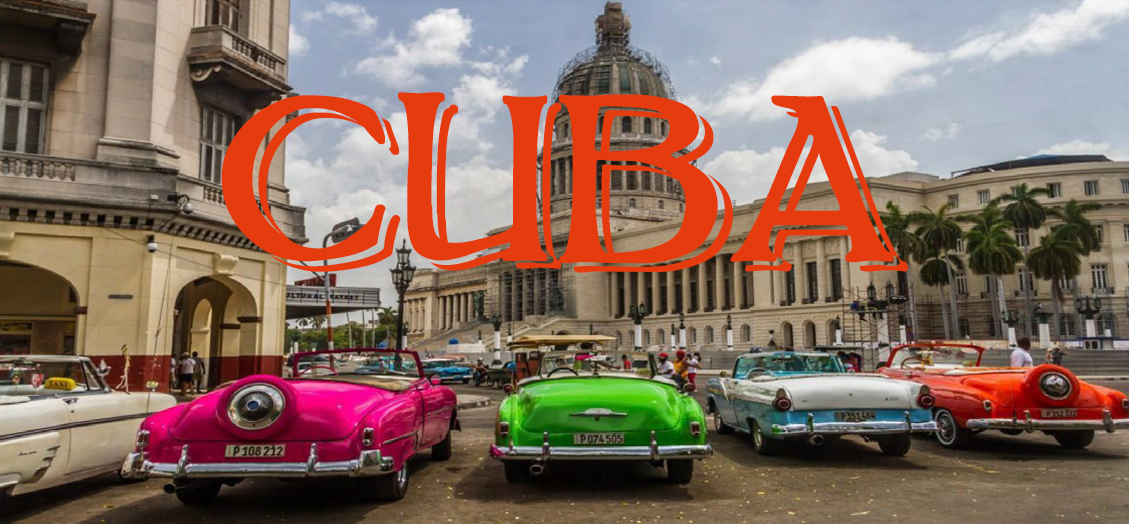 7. Who did Castro side with after he took control?

8. Because many Cubans were not happy, what did they do?

9. When did the US cut all ties with Cuba?
Cuba today
-Fidel resigned due to illness and 
 his brother Raul took over in 2008, 
 Fidel died November 25, 2016
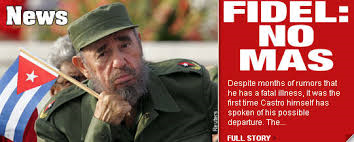 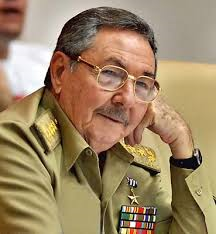 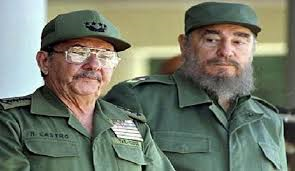 on April 19, 2018, Raul stepped 
   down as president
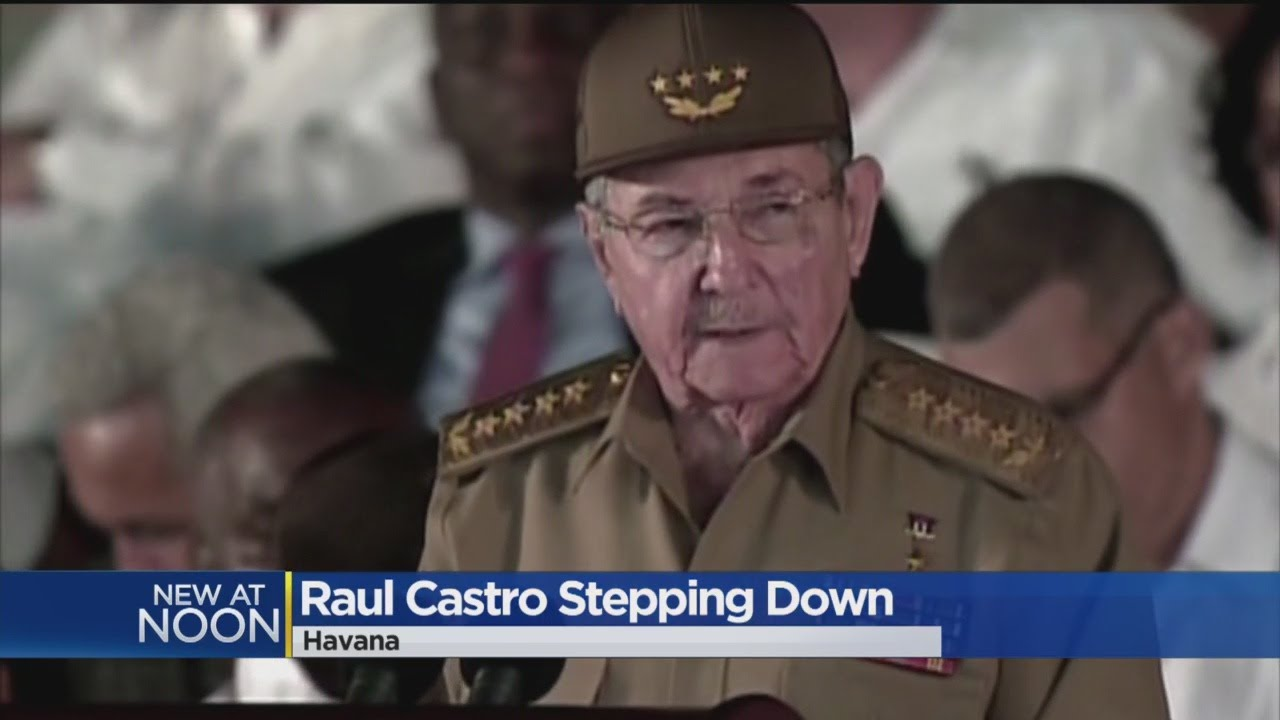 Miguel Diaz-Canel took over as
   president, the first time in 6
   decades the president is not a 
   member of the Castro family
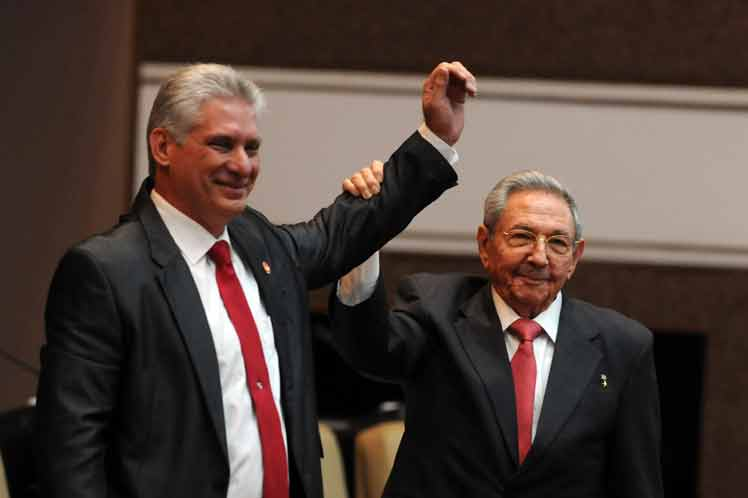 relations between the United States and Cuba have changed but the US still has an embargo on Cuba
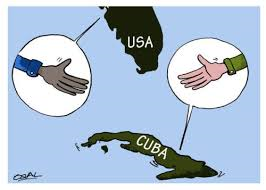 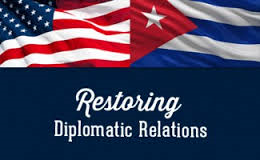 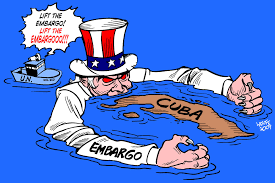 Questions about notes – answers only
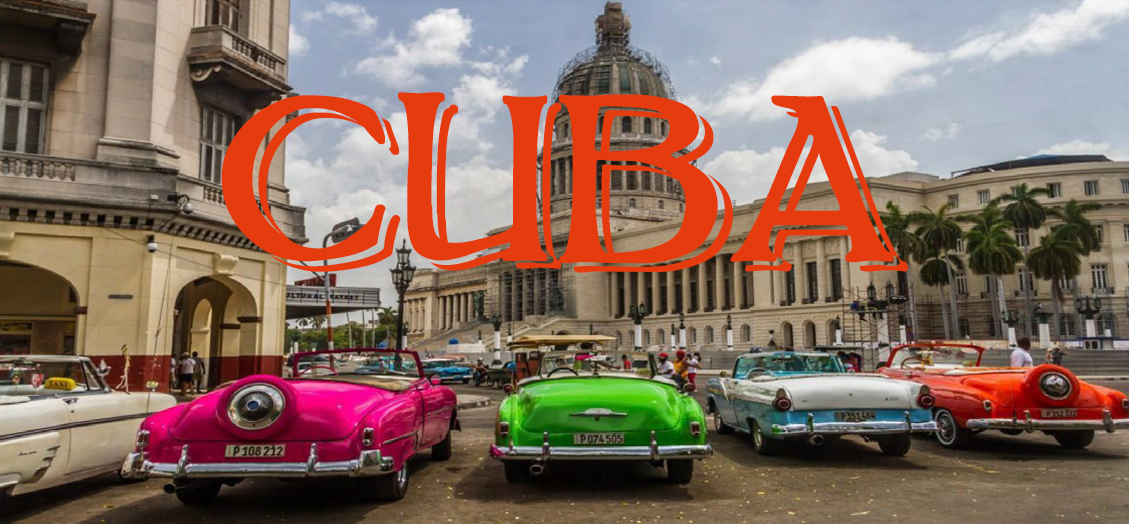 10. Why did Fidel resign?

11. Who took over?

12. What happened in Nov. 2016?

13. Who is the president of Cuba today?
14. Summary Sentence:

	Two things I learned about Cuba’s history are ________ and _______.